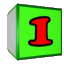 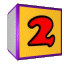 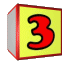 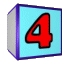 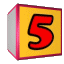 Деление с остатком
Урок математики в 3-2 классе
ГОУ гимназия №271
Шелгунова Ирина Николаевна
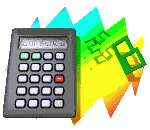 Устный счёт:
Выполни вычисления:
 24:12	  40:5	   28:28 (12+15):3 	     (36-12):6
15:2
20.12.2012
2
Решаем задачи
Раздайте 7 тетрадей ученикам по 2 штуки каждому. 
Сколько учеников получат тетради?
Сколько тетрадей 
                                 останется?
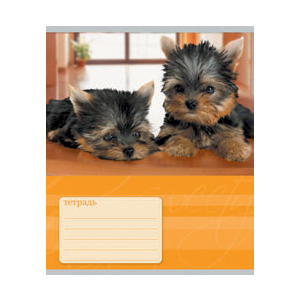 7:2=3(ост.1)
1<3
20.12.2012
3
Решаем задачи
В нашем классе все ученики допущены к занятиям в бассейне.
Вам нужно разделиться  на пять команд по числу дорожек.
Сколько человек будет в команде ? Оставшиеся будут запасными. 
Сколько будет запасных?
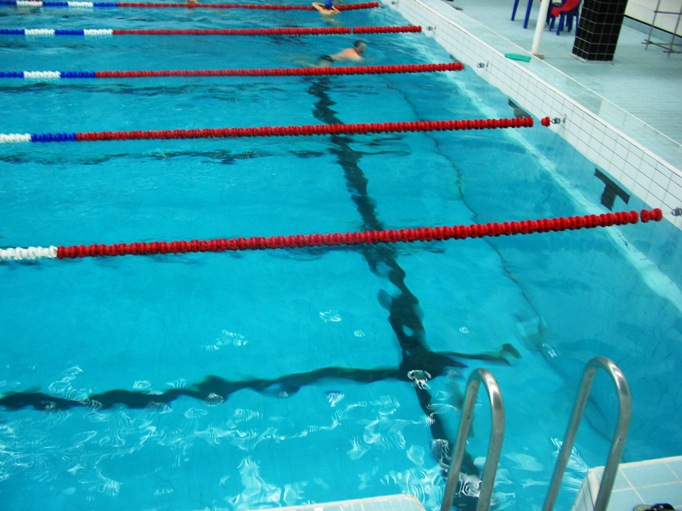 28:5=5(ост.3)
3<5
20.12.2012
4
Деление с остатком
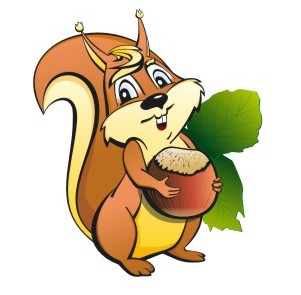 15:2
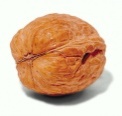 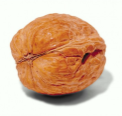 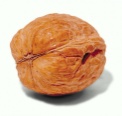 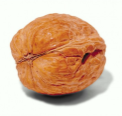 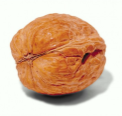 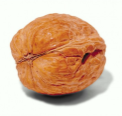 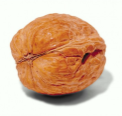 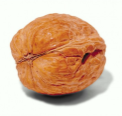 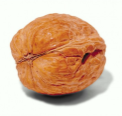 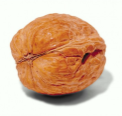 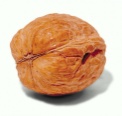 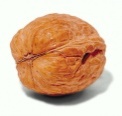 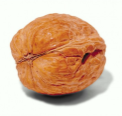 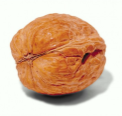 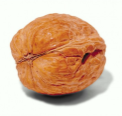 2
15
-
14
7
15:2=7(ост.1)
1
20.12.2012
5
Деление с остатком
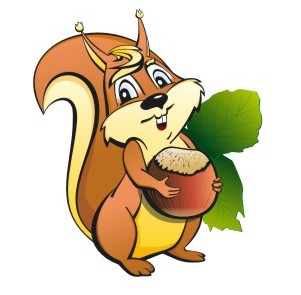 15:4
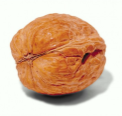 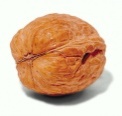 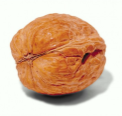 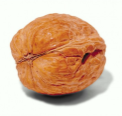 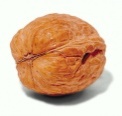 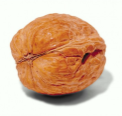 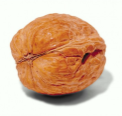 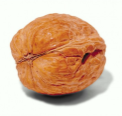 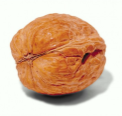 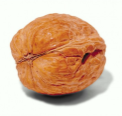 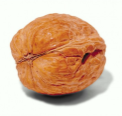 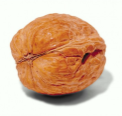 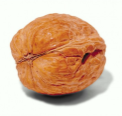 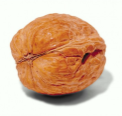 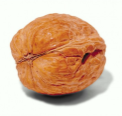 4
15
-
12
3
15:4=3(ост.3)
3
20.12.2012
6
Деление с остатком
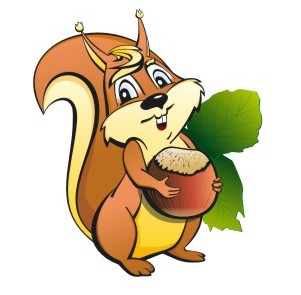 15:5
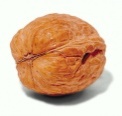 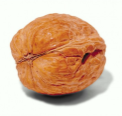 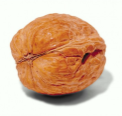 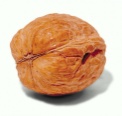 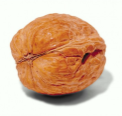 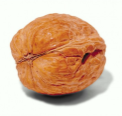 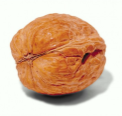 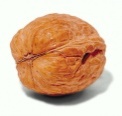 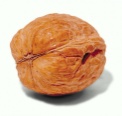 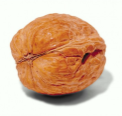 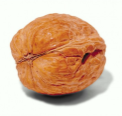 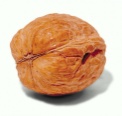 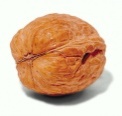 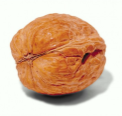 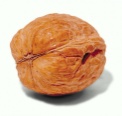 5
15
-
15
3
15:5=3(ост.0)
0
20.12.2012
7
ФИЗМИНУТКА
Вверх ладошки! Хлоп-хлоп...
По коленкам Шлёп-шлёп…
По плечам теперь похлопай..
По бокам себя пошлёпай…
Мы осанку  исправляем,
Спинки дружно прогибаем.
Вправо, влево мы нагнулись,
До носочков дотянулись…
Плечи вверх, назад и вниз,
Улыбайся и садись.
Вы наверное устали?
Ну, тогда все дружно встали.
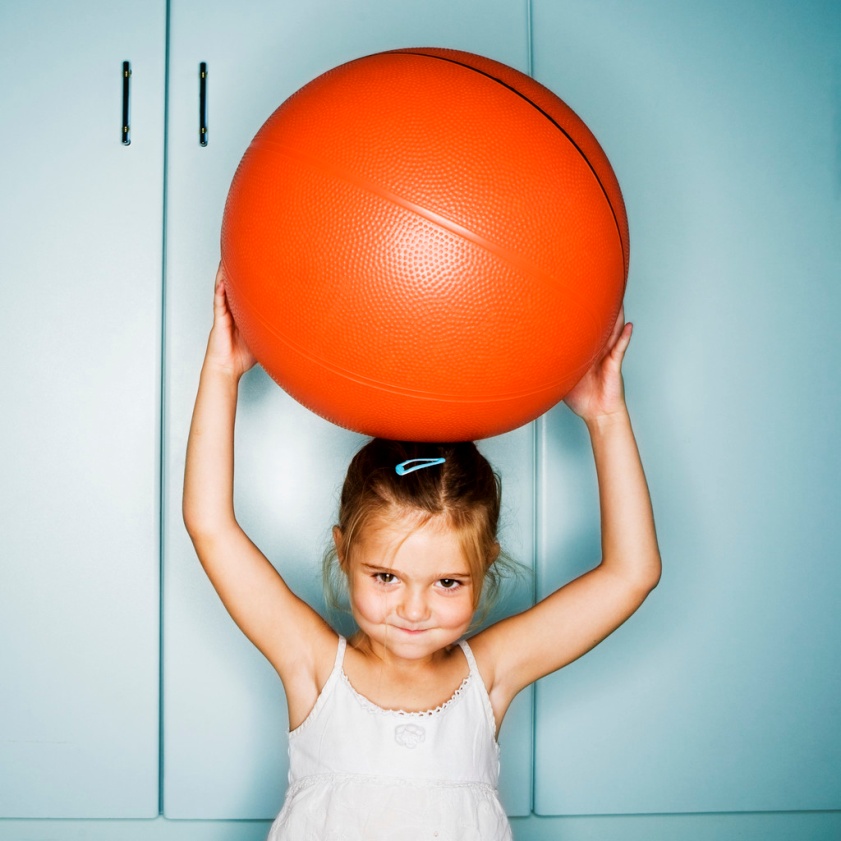 20.12.2012
8
Блиц - опрос
Может ли остаток быть больше делителя?
Может ли остаток быть равен делителю?
Какие могут быть остатки при делении на 5?
20.12.2012
9
ВЫВОД
a:b=c(ост.n)
n<b
20.12.2012
10
Спасибо
До новых встреч!
20.12.2012
11